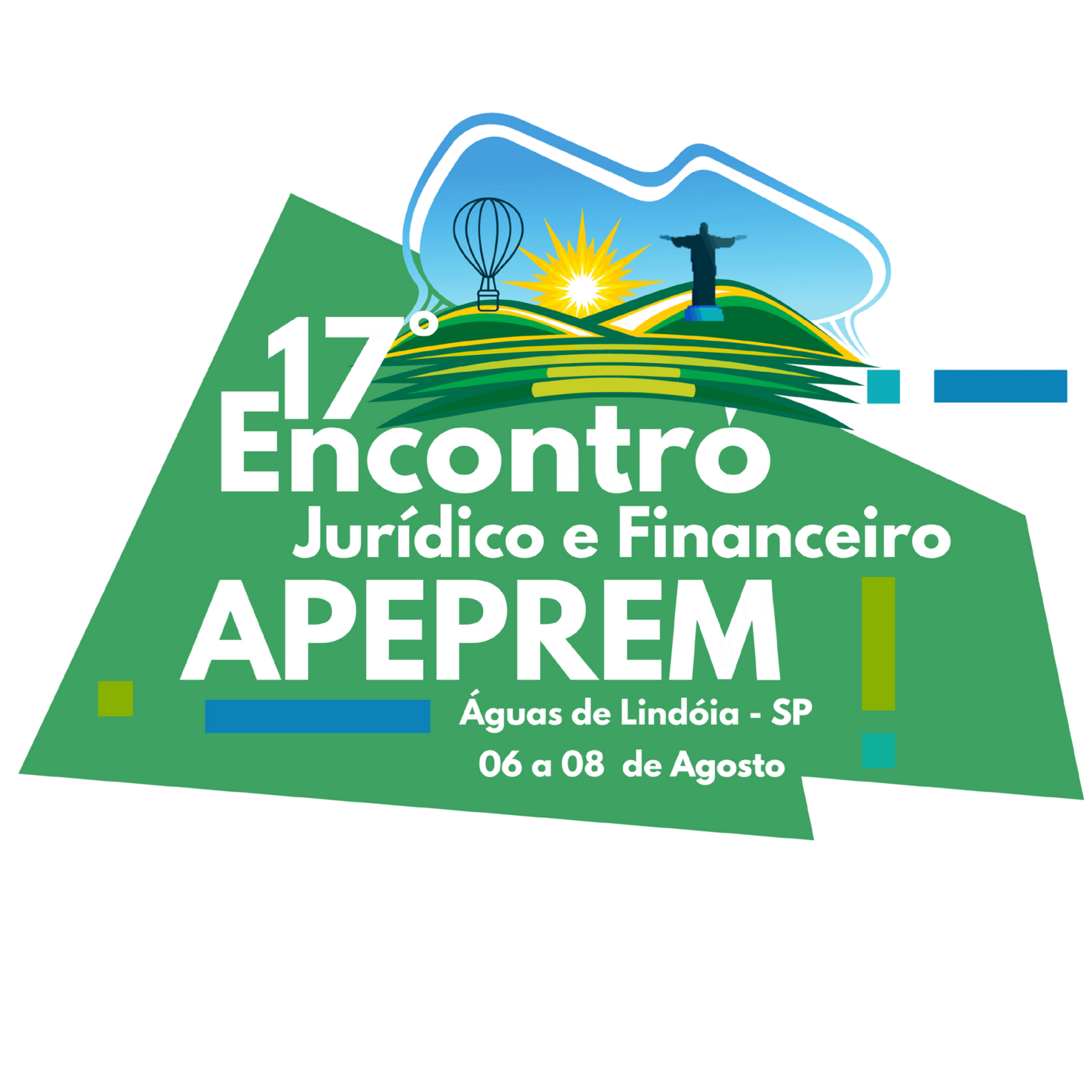 Carteira de Empréstimo Consignado
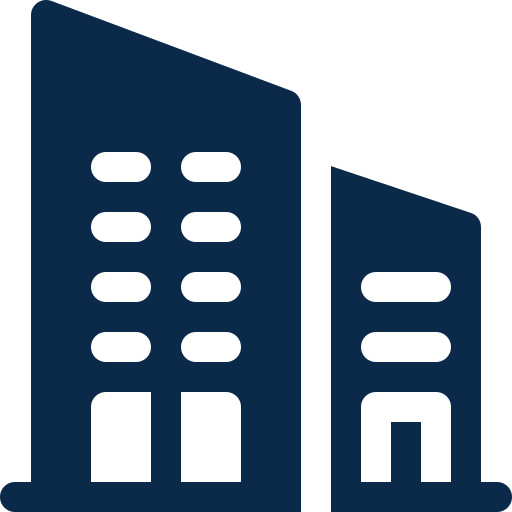 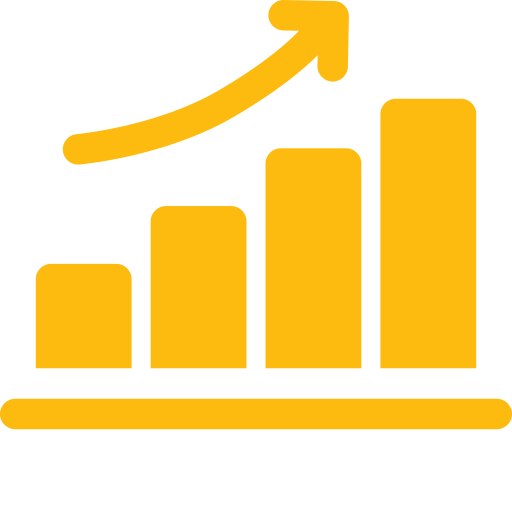 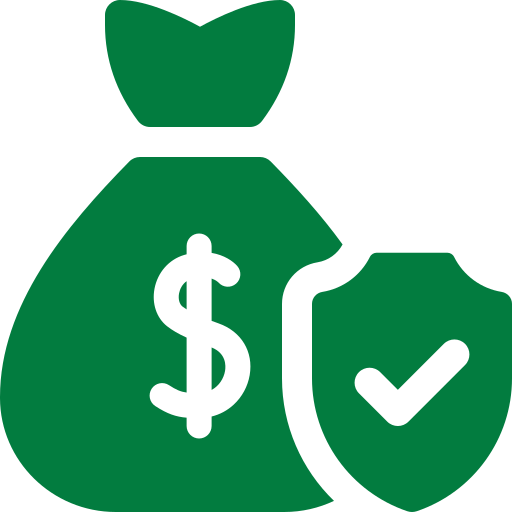 Rentabilidade
Fundações
Ativo Financeiro
Ativo Financeiro de Renda fixa com alta rentabilidade e baixo risco.
Rentabilidade acima da Meta Aturarial.
Entidades Fechadas de Previdência (Fundações),  atuam com o Empréstimo Consignado a mais de duas décadas.
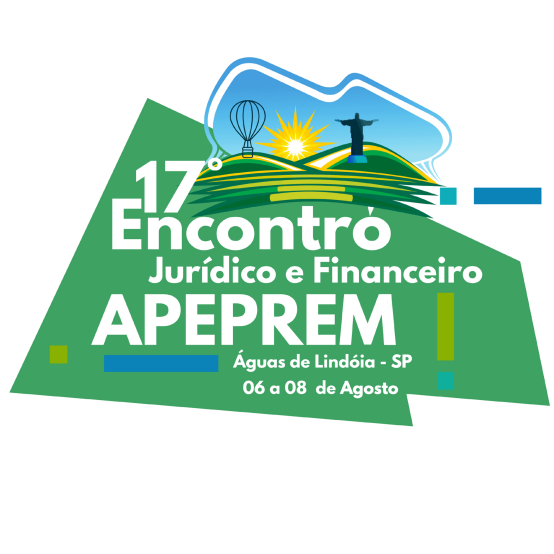 Três etapas
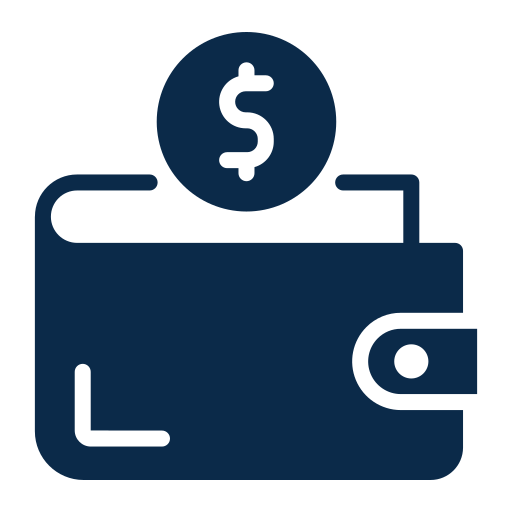 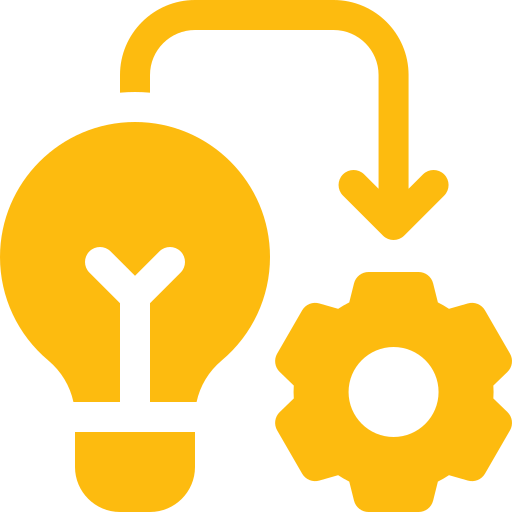 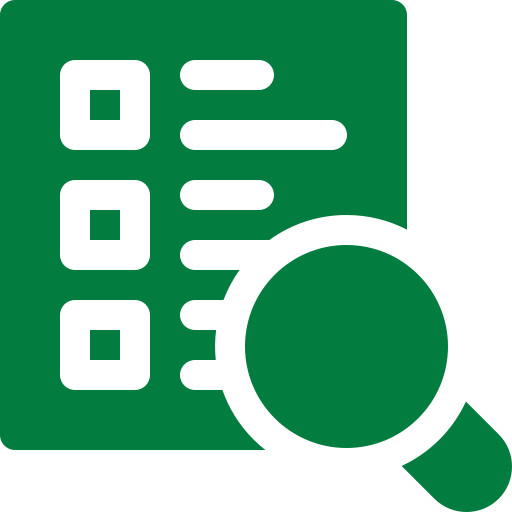 Etapa 3
Etapa 2
Etapa 1
Estudo de viabilidade econômica, financeira e atuarial, para empréstimo consignado
Implementação do Projeto de Empréstimo Consignado
Operacionalização da Carteira de Consignado
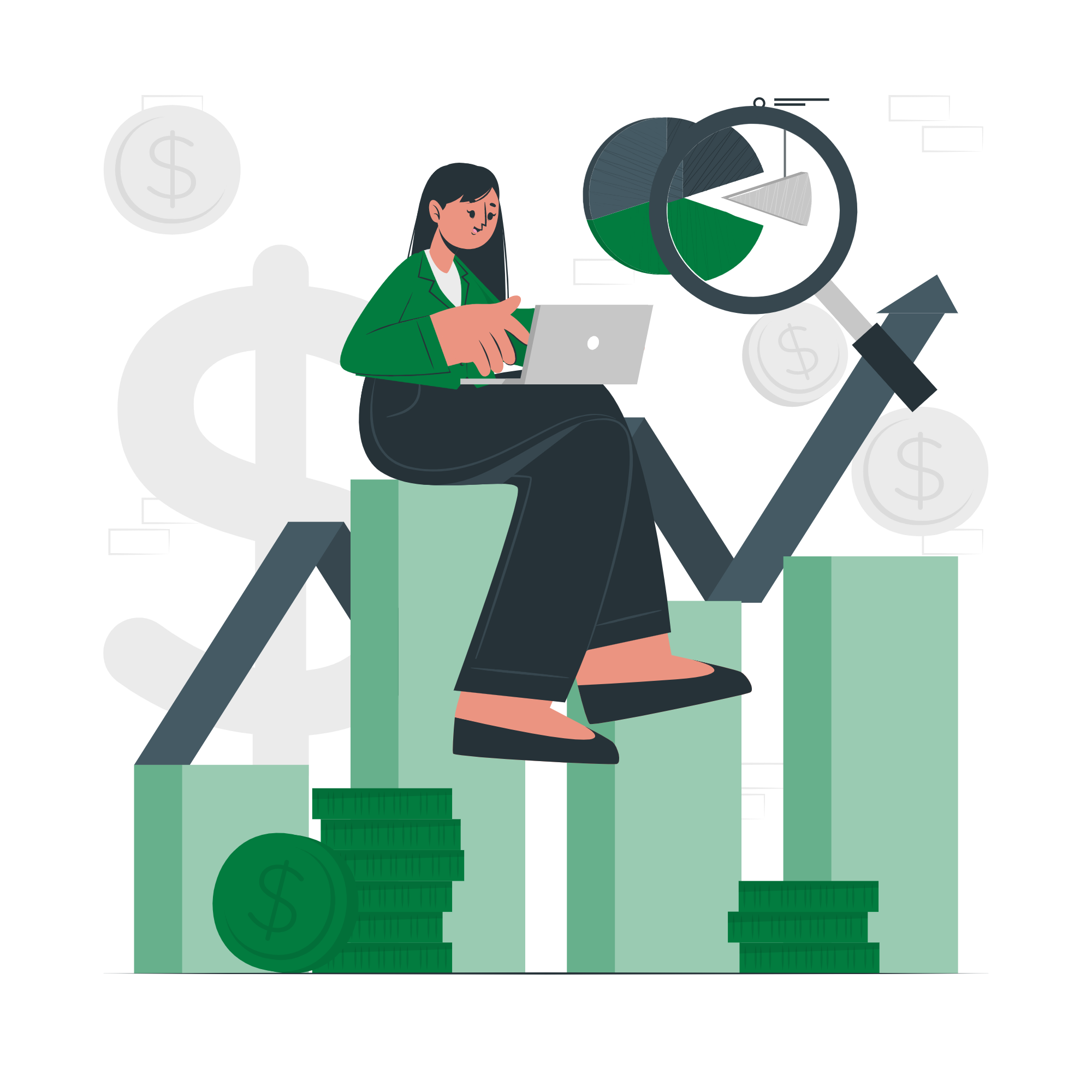 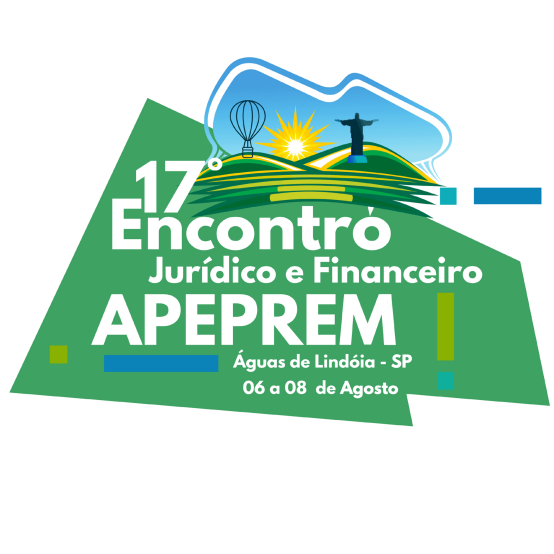 Etapa 1 - Estudo de Viabilidade Econômica, Financeira e Atuarial
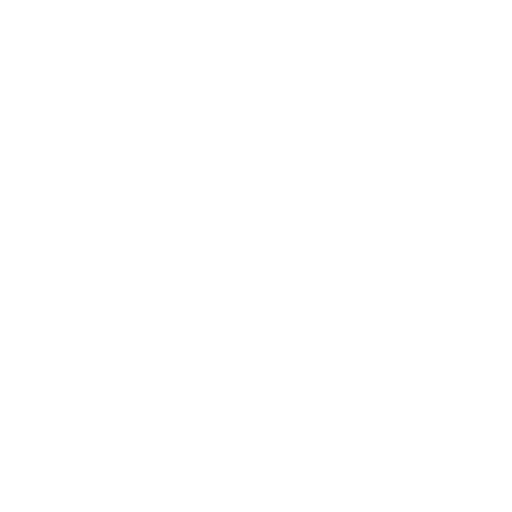 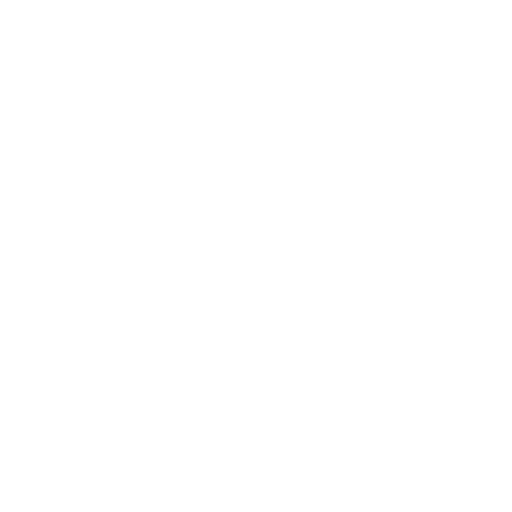 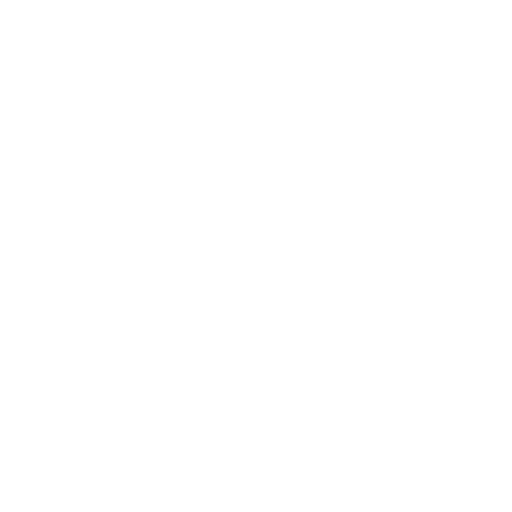 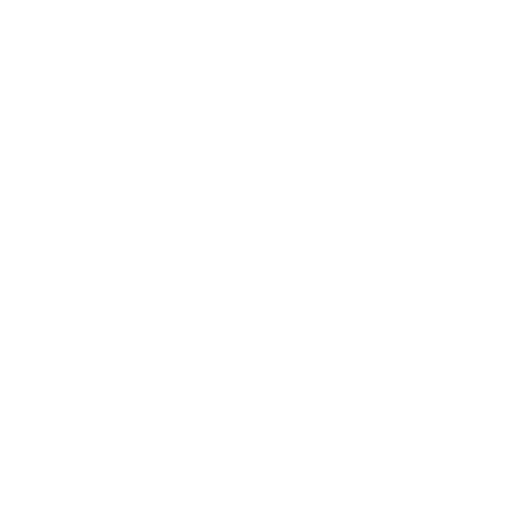 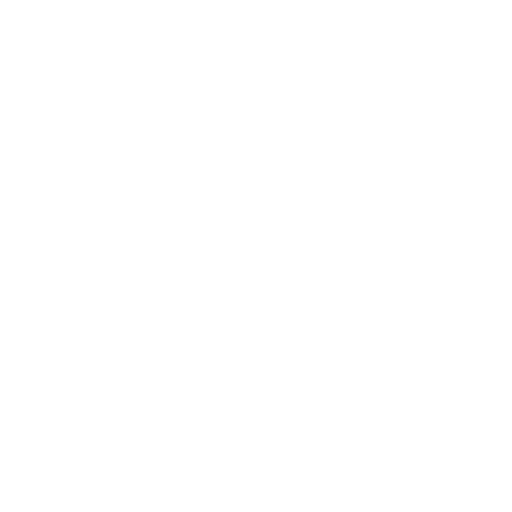 Definição do Público Alvo
Estudo Estatístico e criação de Fundo de Risco
Percentual do PL a ser Consignado
Estimativa de operações física e financeira de Empréstimo Consignado
Estudo de taxa de juros a ser aplicada aos Empréstimos
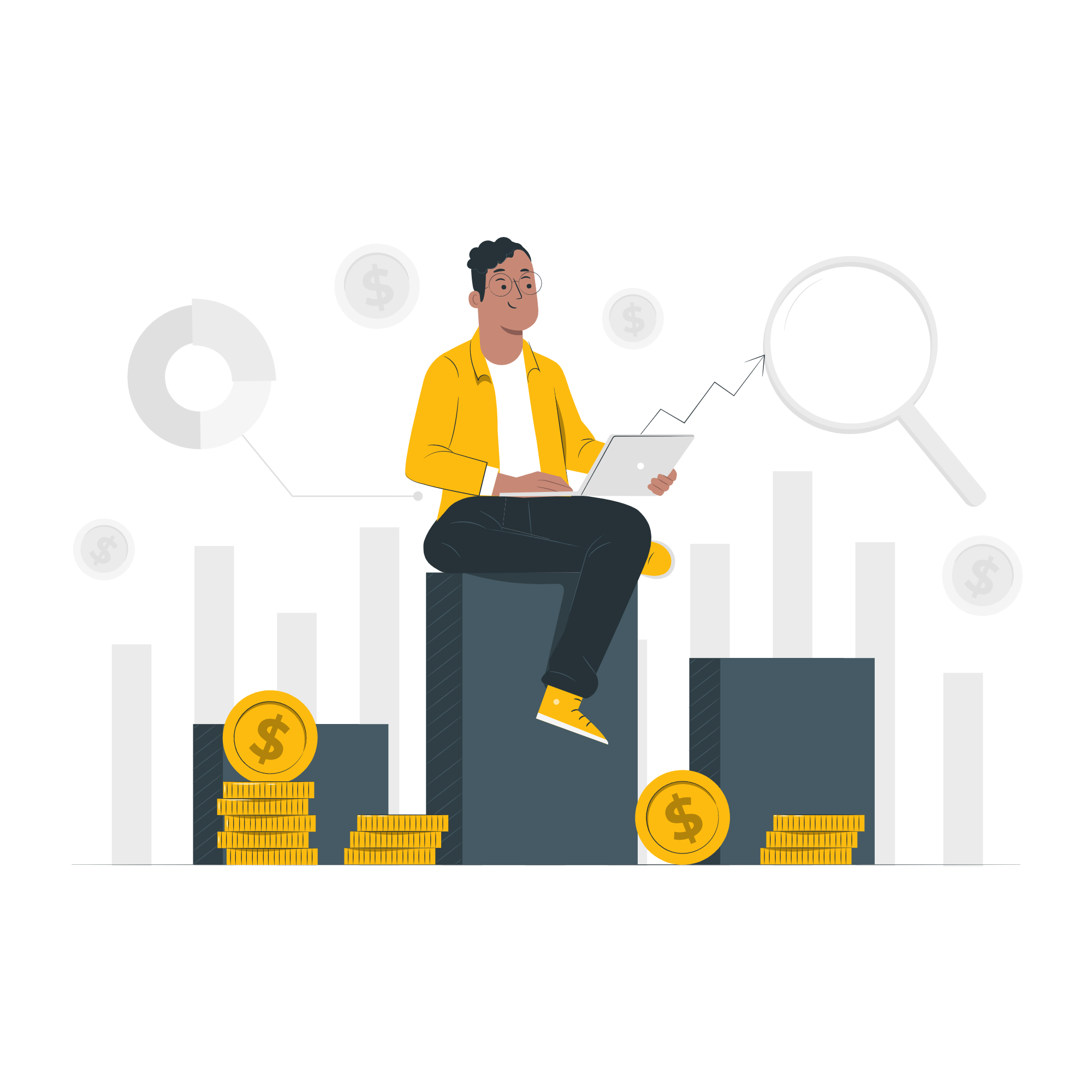 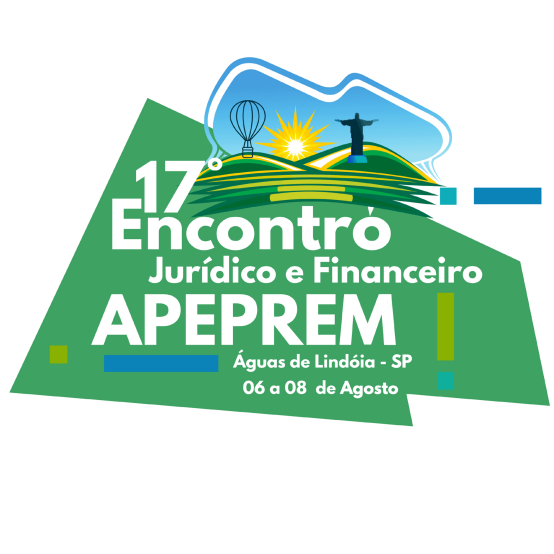 Etapa 2 - Implementação do Empréstimo Consignado
Implantação e treinamento da equipe do Instituto no software de Administração e Contabilização da Carteira de Empréstimo Consignado;
Marketing – Desenvolvimento de Peças e Ações;
Elaborar Cronograma de Instalação;
Jurídico – Contratos;
1
9
2
5
3
6
4
7
8
Implantar os canais de atendimento aos Segurados, Site, Aplicativo e Telemarketing;
Apresentação do Projeto Consignado aos Órgãos de Governança;
Elaborar Política de Investimento, Crédito e Regulamento
de Crédito;
Treinar os setores responsáveis pelos lançamentos administrativos e contábeis;
Desenvolvimento e envio de Nota Técnica a SPREV;
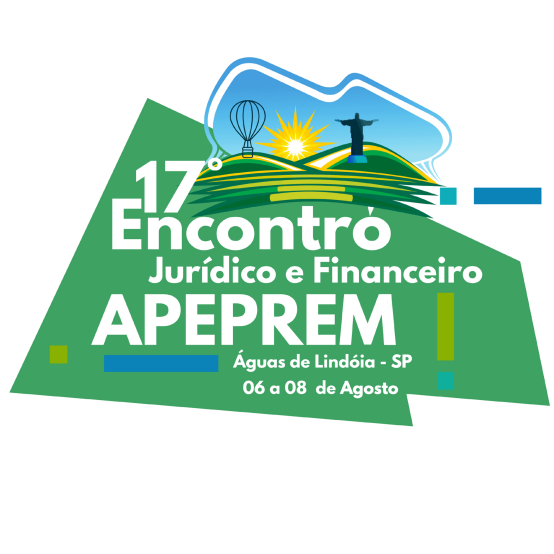 Etapa 3 - Operação
Atendimento ao Segurado, através do Site, Aplicativo e Telemarketing;
A taxa de administração, cobrada ao mutuário, irá cobrir todas as despesas operacionais
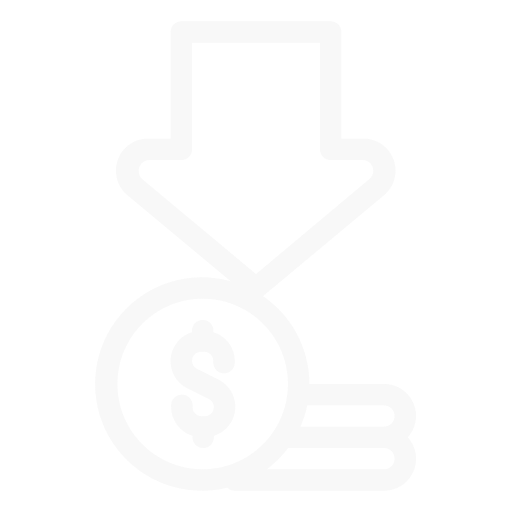 08
01
Educação Financeira Continuada;
Cobrança de Inadimplentes
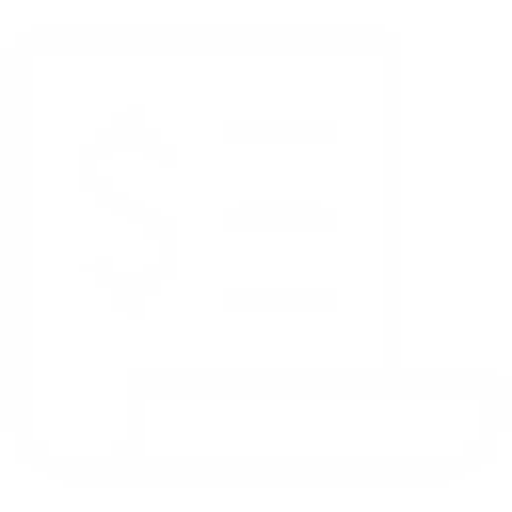 07
02
Acompanhamento Mensal  Cenário Financeiro, Atuarial e Gestão de Risco-Fundos ;
Análise e liberação do Crédito, de acordo com a Legislação e Política de Crédito e Regulamento;
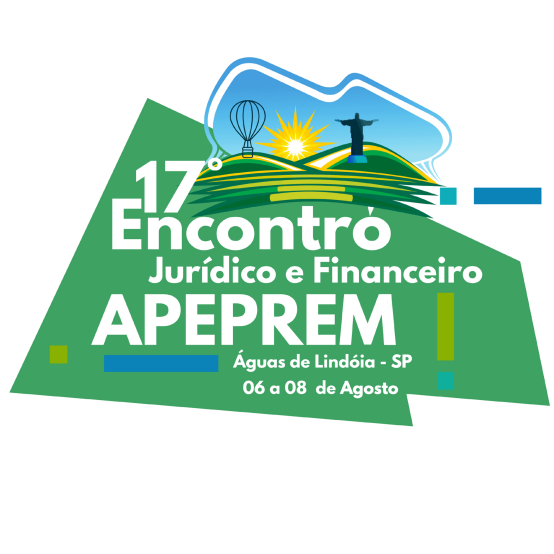 06
03
Acompanhamento e auditoria da Carteira de Crédito Consignado;
;
Software–Concessão, Liberação,Tranferência Bancária, Relatórios Administrativos e Contábeis.
05
04
FUNCIONALIDADES DO SOFTWARE
FUNCIONALIDADES DO SOFTWARE
Aplicação para Smartphones e
   Tablets com Autoatendimento – APP;

Autoatendimento (VIA WEB) no SITE, 
   no site próprio do RPPS, todos na 
    plataforma WEB;
Aplicativo desenvolvido em plataforma ANDROID e        -IOS com informações para o servidor, disponíveis nas    -lojas Play Store e Apple Store;
Os sistemas aplicativos e banco de dados deverão     ___ser executados totalmente em ambiente CLOUD, -----sem prejuízo de suas funcionalidades;
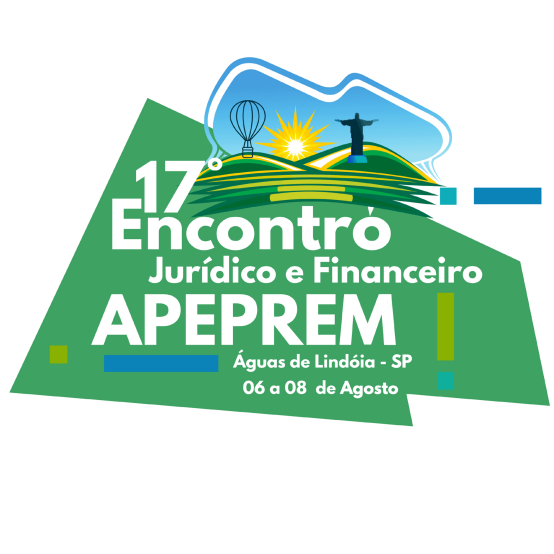 Experiência do crédito consignado do RPPS;
Taxa de juros dinâmica (pré e pós fixado);
Seguro prestamista integrado com a segurada (emissão da apólice);
Sistema integrado ao sistema da Receita Federal;
Integração com a averbadora e sistemas locais por API;
Pagamento por remessa (principal e IOF)
Emissão de CCB, score bancário e negativação;
Margem consignável online e integração com a folha de pagamentos;
Relatórios regulatórios e gerenciais;
Relatórios
Contábeis
Administrativos 
Sinteticos
Analiticos
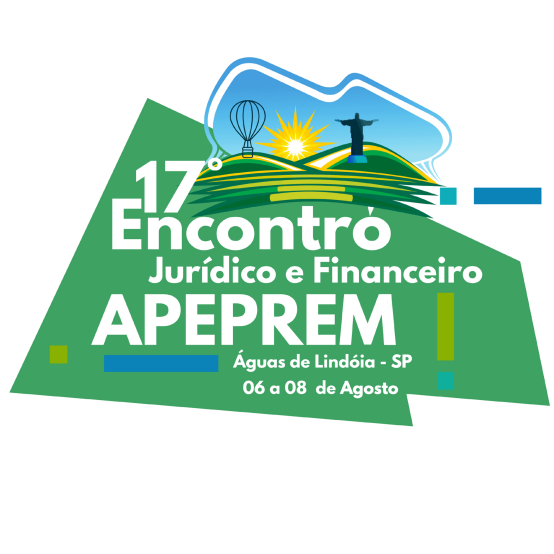 Grupo Consig
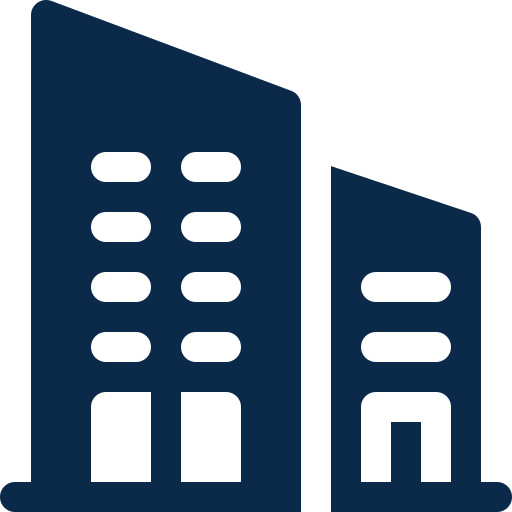 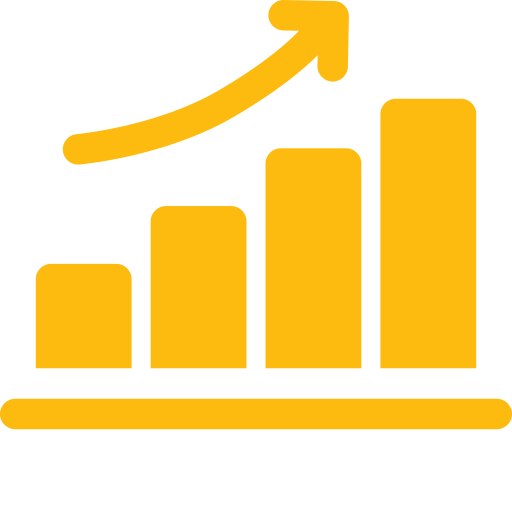 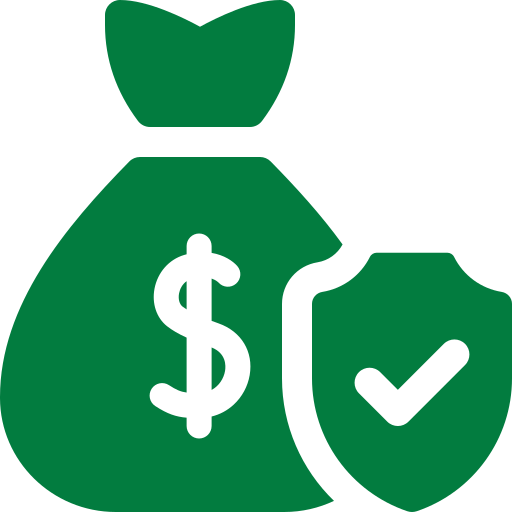 ETA Consig
Atuário Econômico
ABCPREV Consig
Jurídico Educacional
QLZ Consig
Gestão e Auditoria 
da Carteira de 
Credito
%
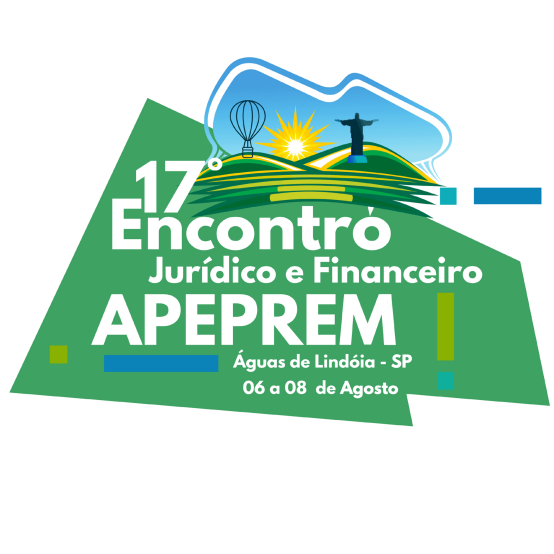 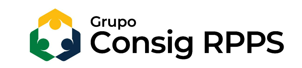 OBRIGADO!
Geraldo Carneiro
11-95771-9155
geraldo.carneiro@gcrpps.com.br
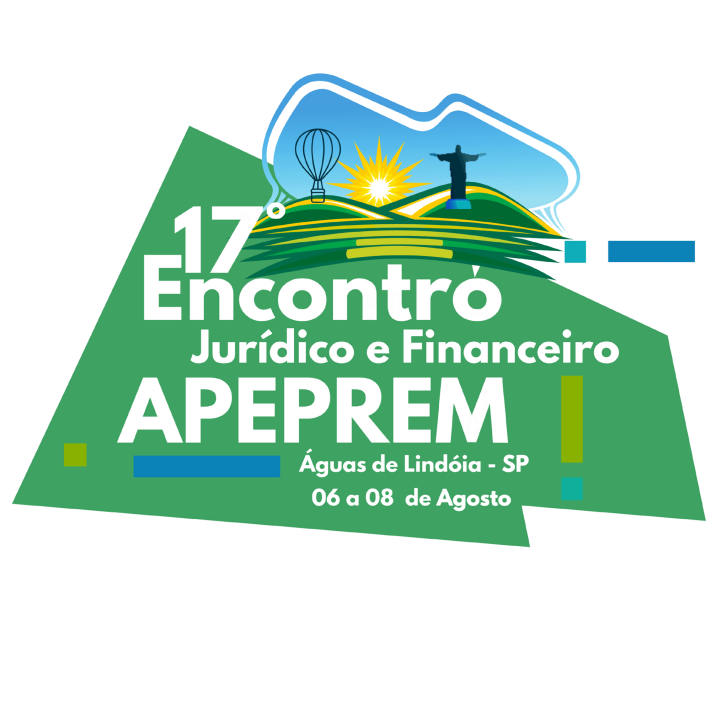